ИКТ технологии в работе музыкального руководителя
МБДОУ д/с «Солнышко» с. Новобессергеневка 
Музыкальный руководитель: Уткина К.М.
Задача:


Сделать совместную деятельность 
ИНТЕРЕСНОЙ
Функции, которые выполняет компьютер в педагогической деятельности музыкального руководителя:
Подбор музыкального материала, написание фонограмм к занятиям и утренникам.
Подготовка выступлений, докладов, презентаций.
Источник учебной и музыкальной информации.
С помощью компьютера создаются тексты, таблицы, вся документация педагога.
Хранение и обработка музыкального материала.
Обмен опытом.
Виды музыкальной деятельности:
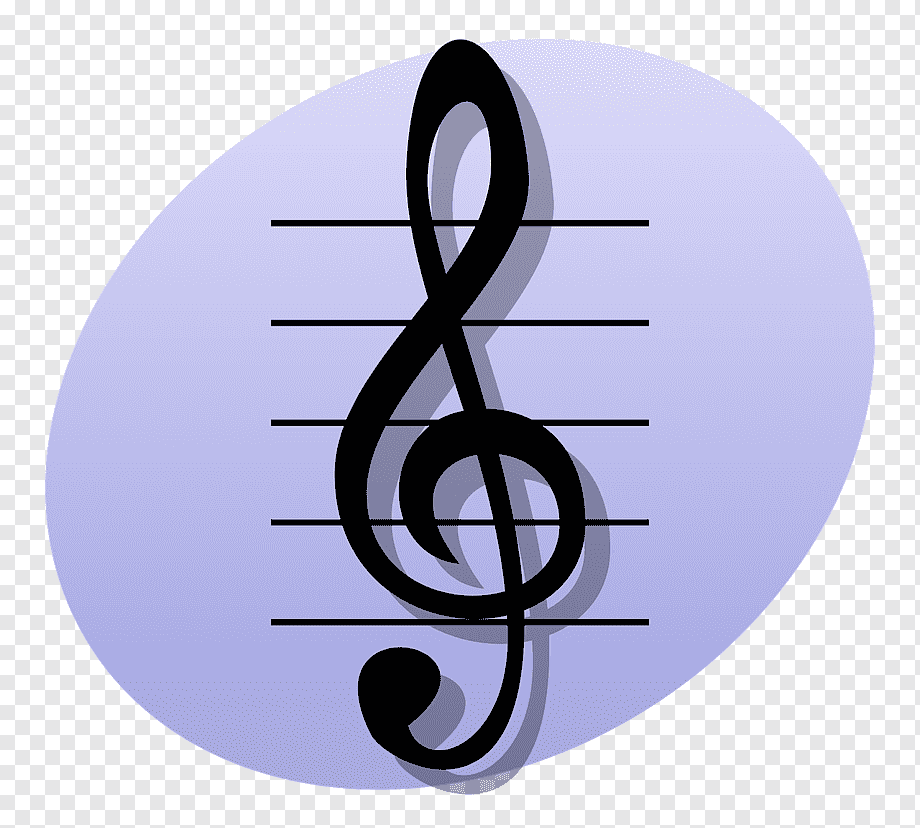 Восприятие музыки
Музыкально-ритмические движения
Красочные презентации
Видео – клипы для знакомства с танцами, особенностями их исполнения
Спасибо за внимание!
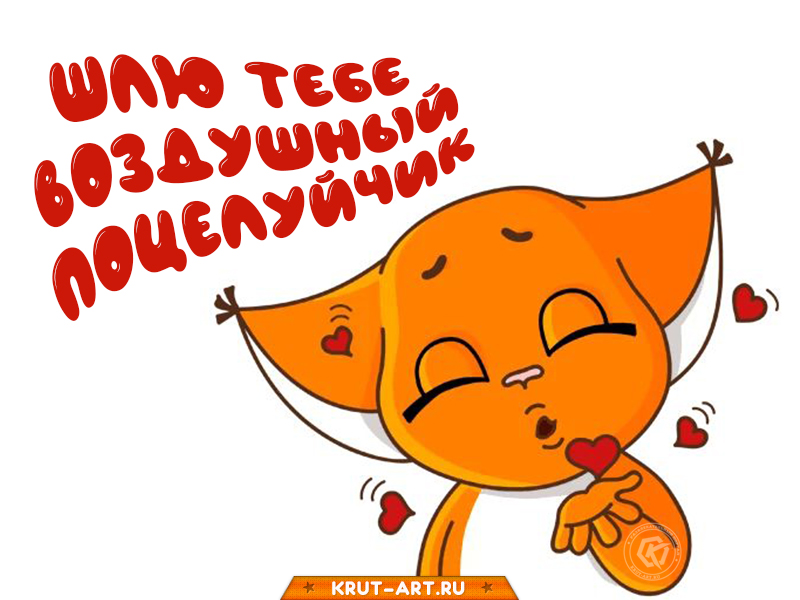